Accelerate Document Processing with Amazon Text Track
Unlock the Power of Machine Learning in Data Extraction
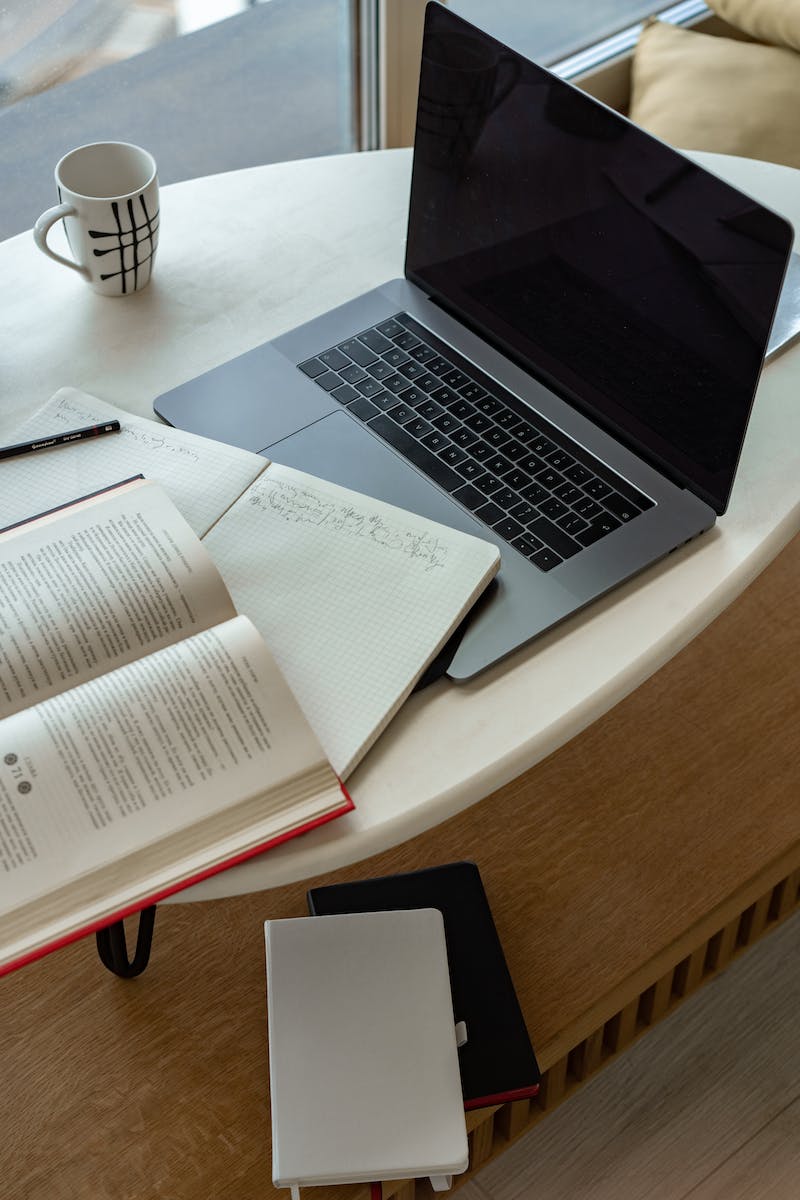 Challenges with Manual Data Entry
• Slow, expensive, and error-prone
• Scrambled and unusable results
• Requires manual customization
• Limited scalability
Photo by Pexels
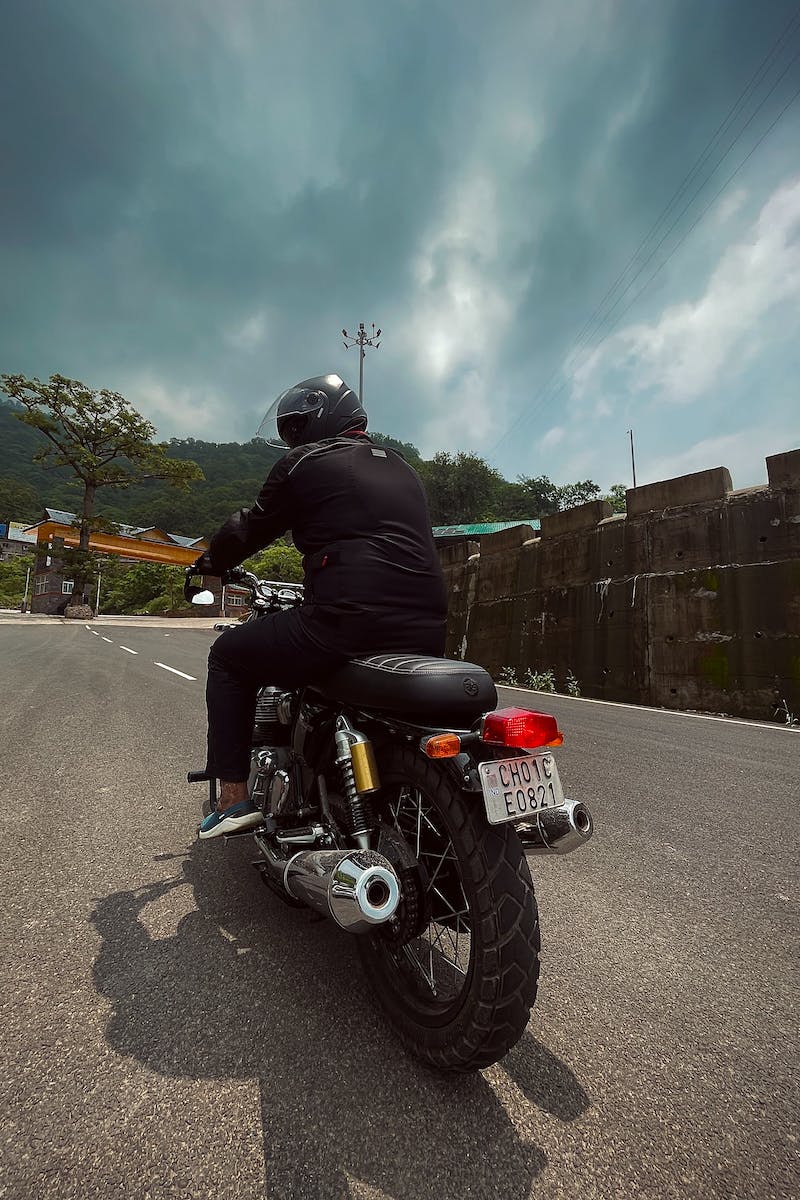 Introducing Amazon Text Track
• Automated data extraction
• Utilizes machine learning
• Accurate extraction from any document
• No manual effort or custom code needed
Photo by Pexels
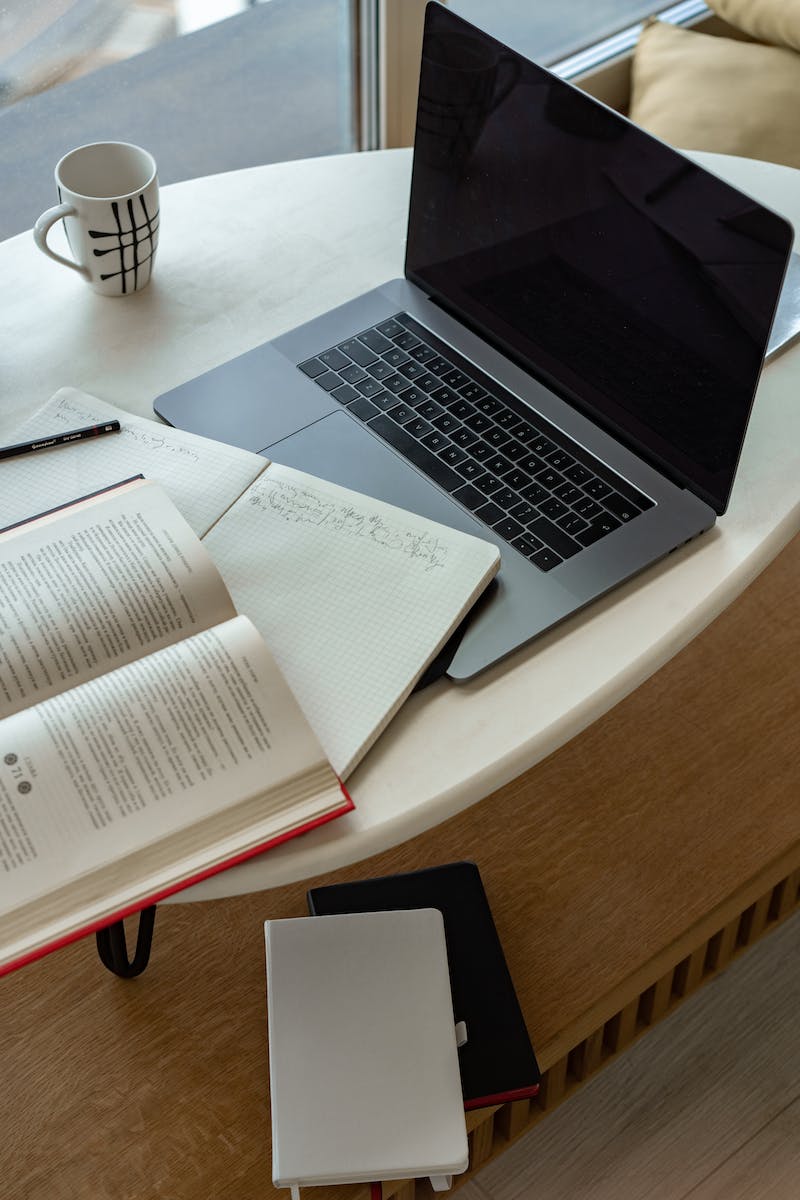 Benefits for Document-Driven Businesses
• Financial services
• Healthcare
• Public sector
• And beyond
Photo by Pexels
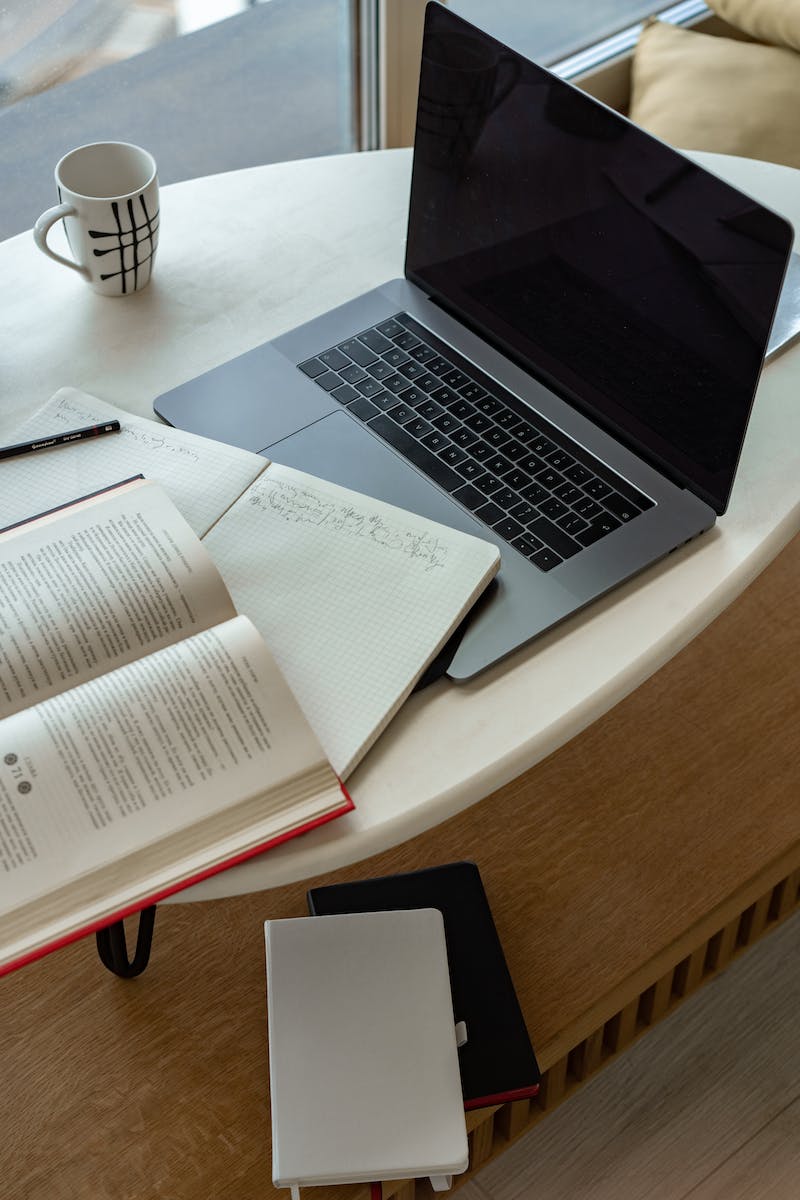 Enhanced Extraction Capabilities
• Accurate extraction of text, forms, tables, and more
• Preserves document structure
• Identifies form labels and values
• Retains table structure for pattern analysis
Photo by Pexels
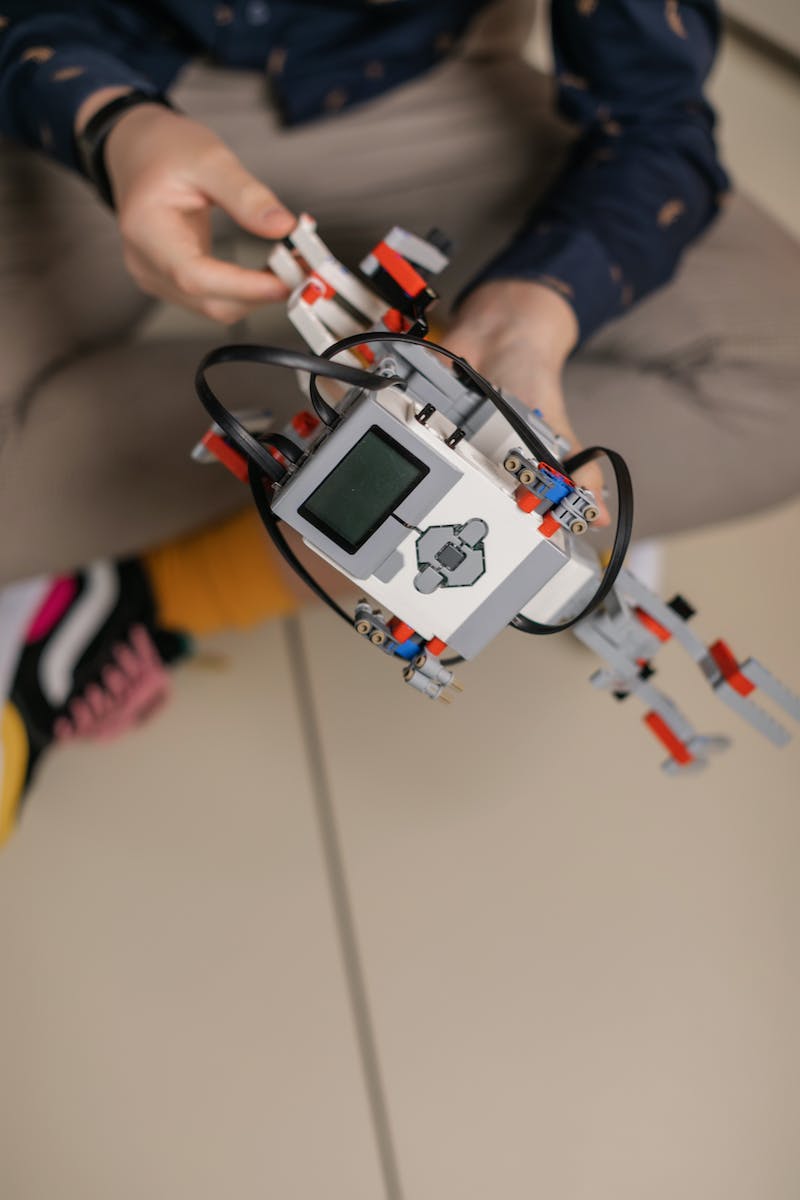 Streamlined Workflows
• Automation of document workflows
• Rapid processing of millions of pages
• Hours instead of weeks
• Seamless integration with other systems
Photo by Pexels
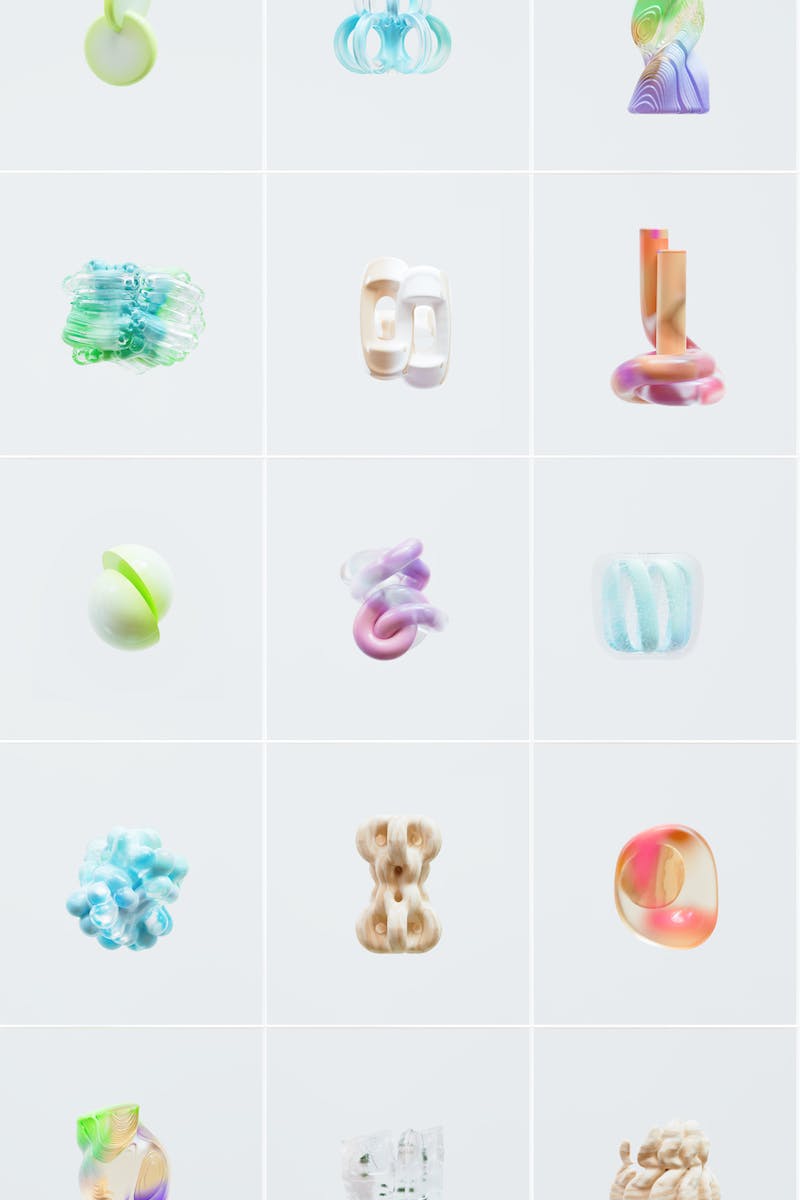 Versatile Data Utilization
• Loan applications
• Medical claims processing
• Smart search indexes
• Efficient data retrieval
Photo by Pexels
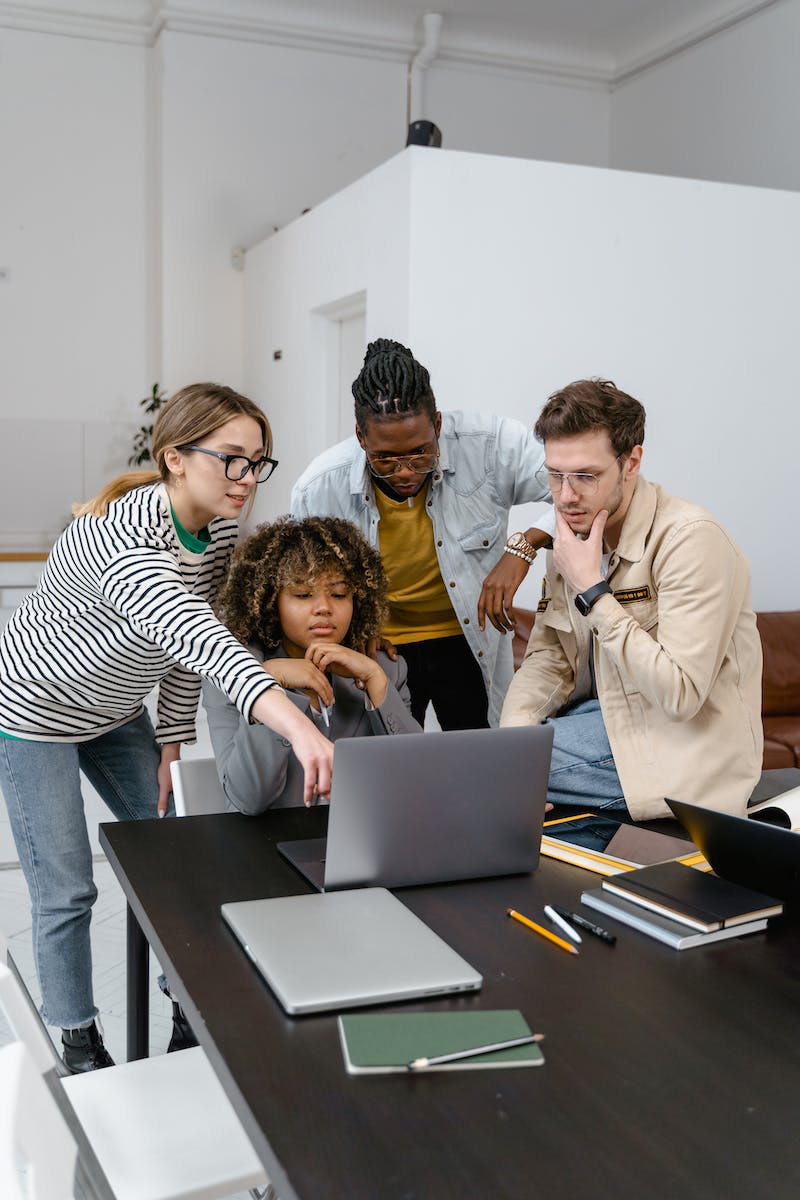 Unlocking the Power of AI and Human Judgment
• Efficiency of artificial intelligence
• Combined with human judgment
• Enable complex decision-making
• Confidence and speed
Photo by Pexels
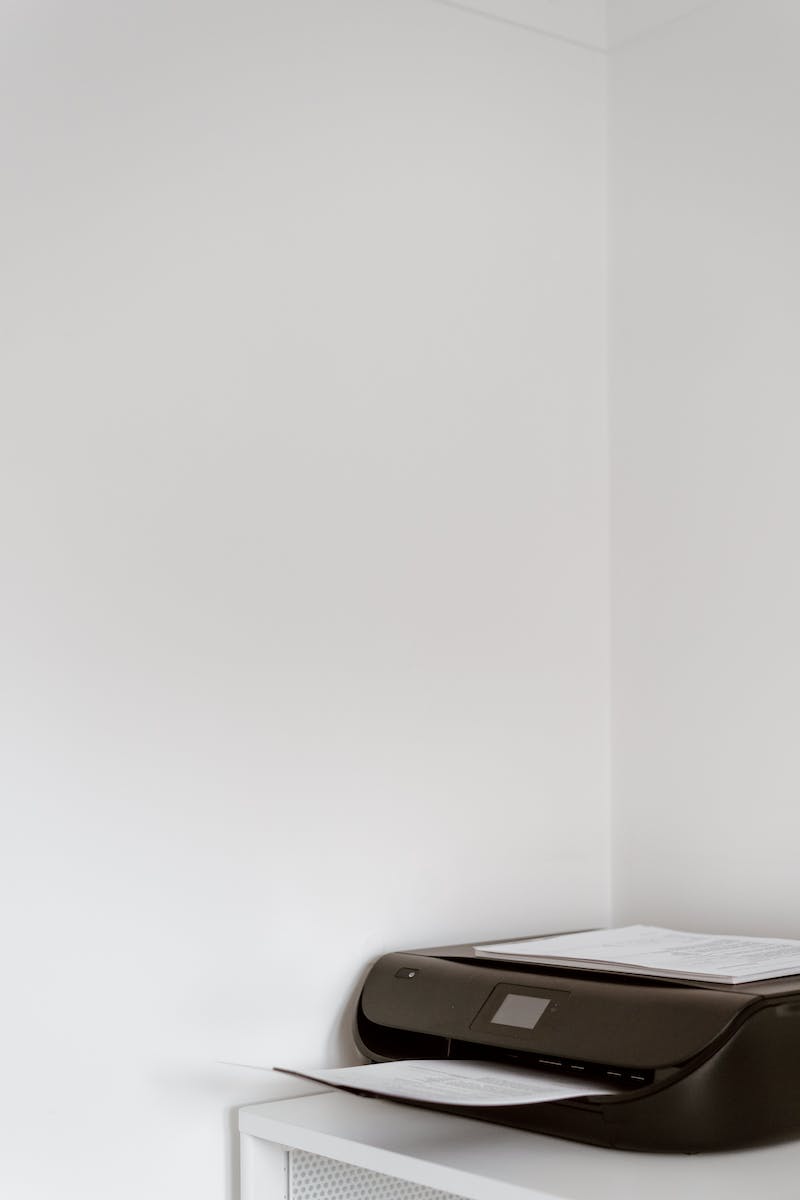 Lower Document Processing Costs
• No code or templates to maintain
• Reduced manual effort
• Faster and more accurate extraction
• Significant cost savings
Photo by Pexels
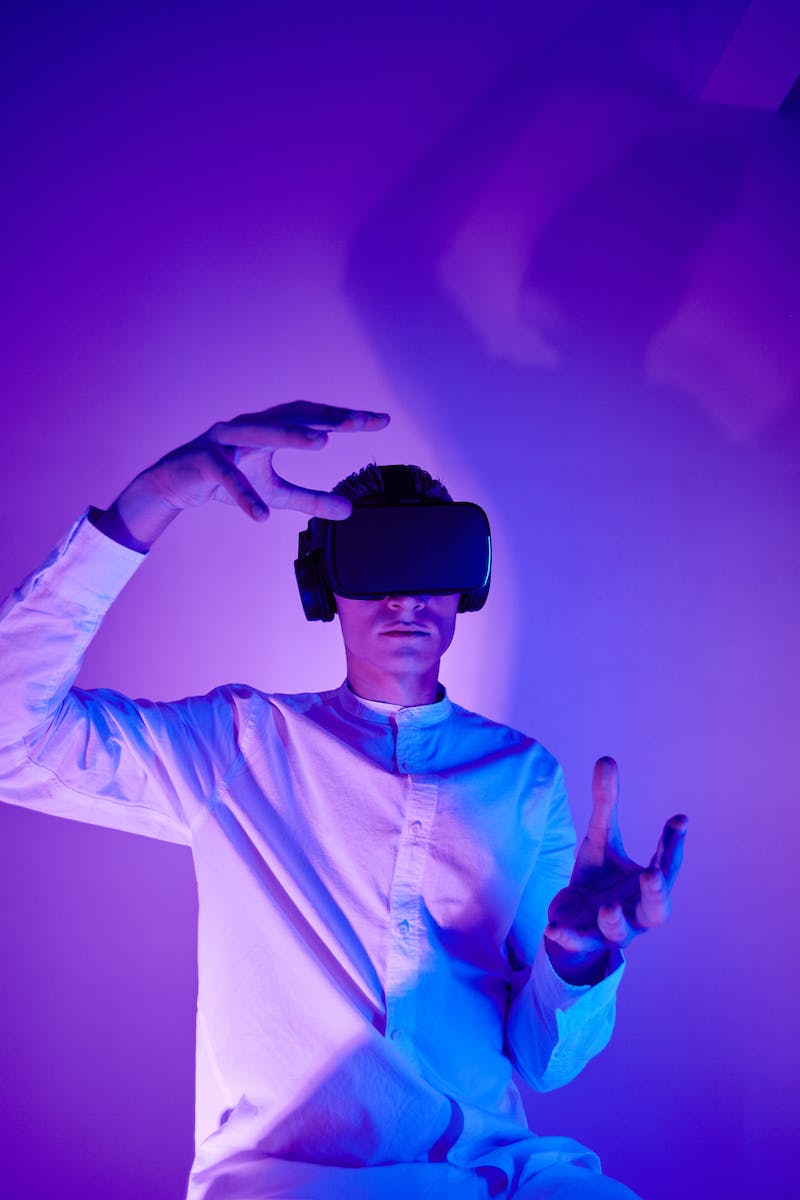 Embrace Automation with Amazon Text Track
• Fully leverage machine learning
• Unlock powerful data extraction capabilities
• Accelerate document processing
• Drive efficiency and cost savings
Photo by Pexels